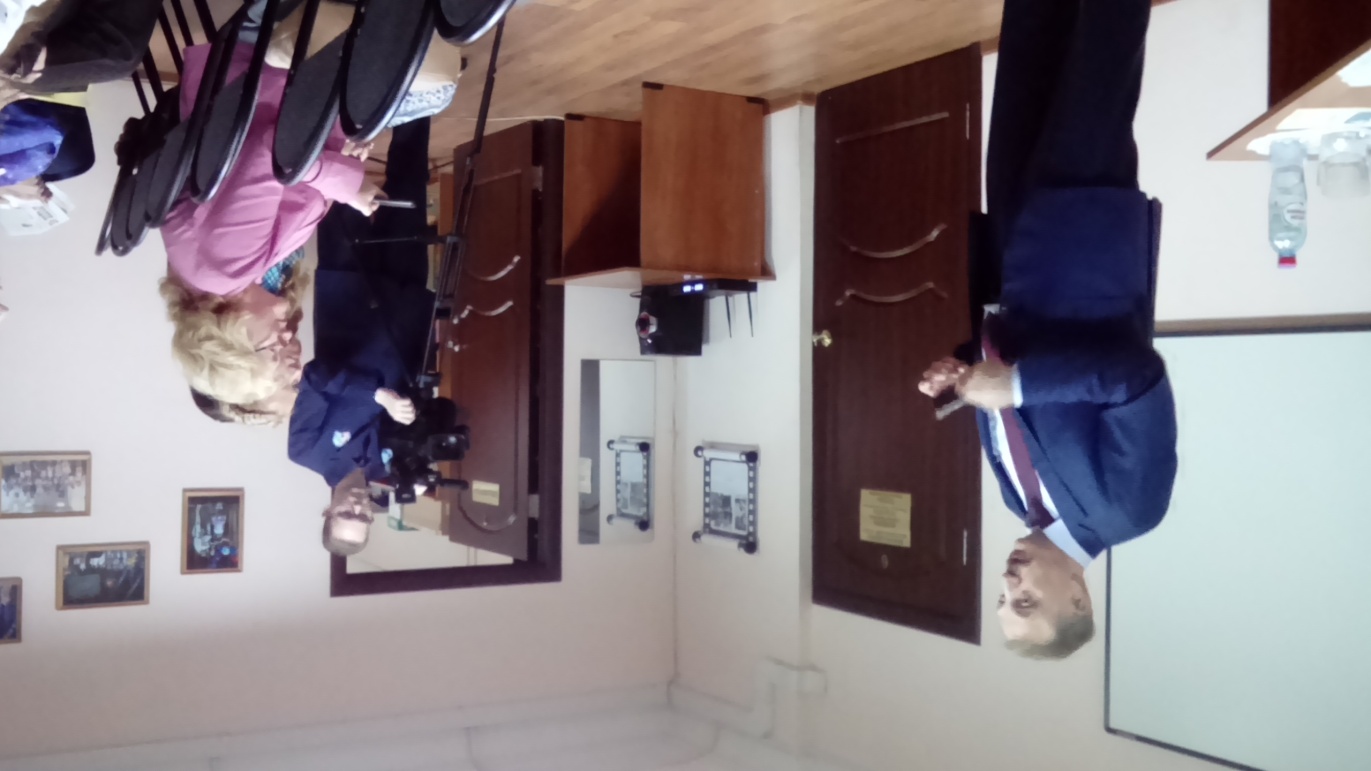 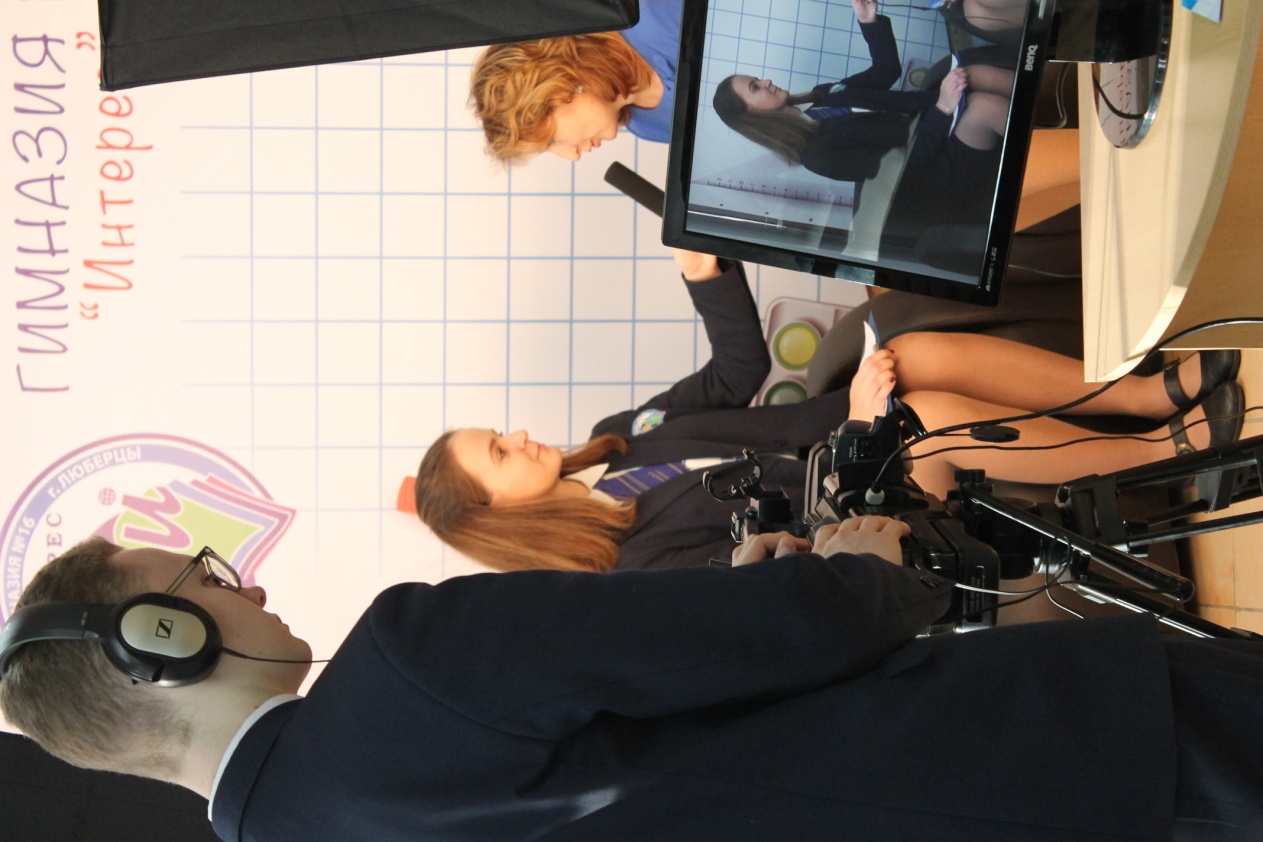 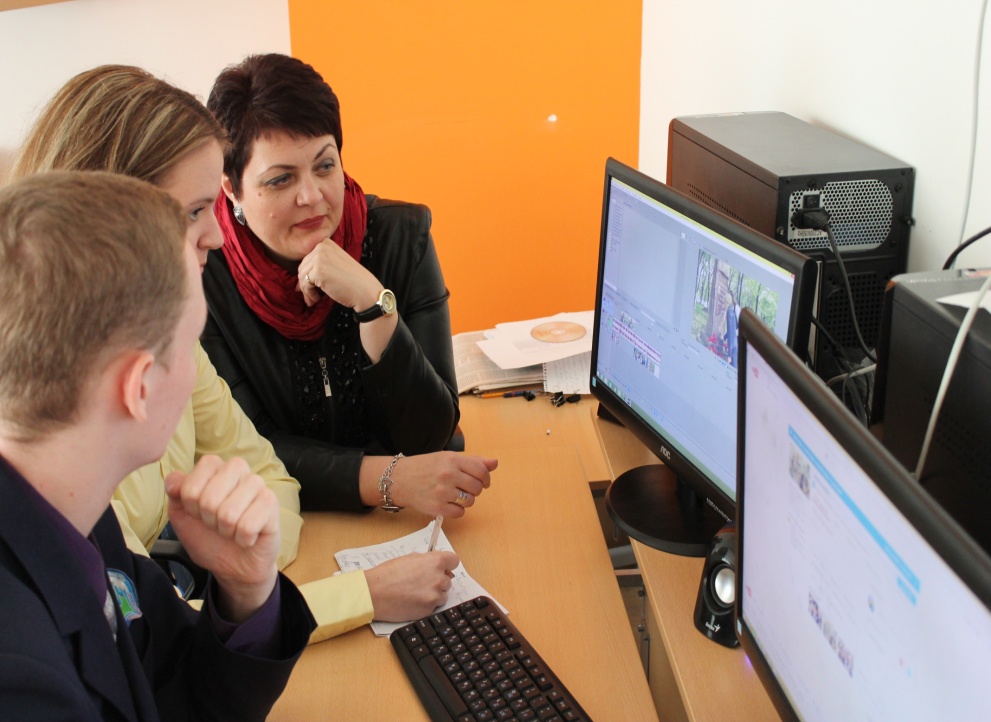 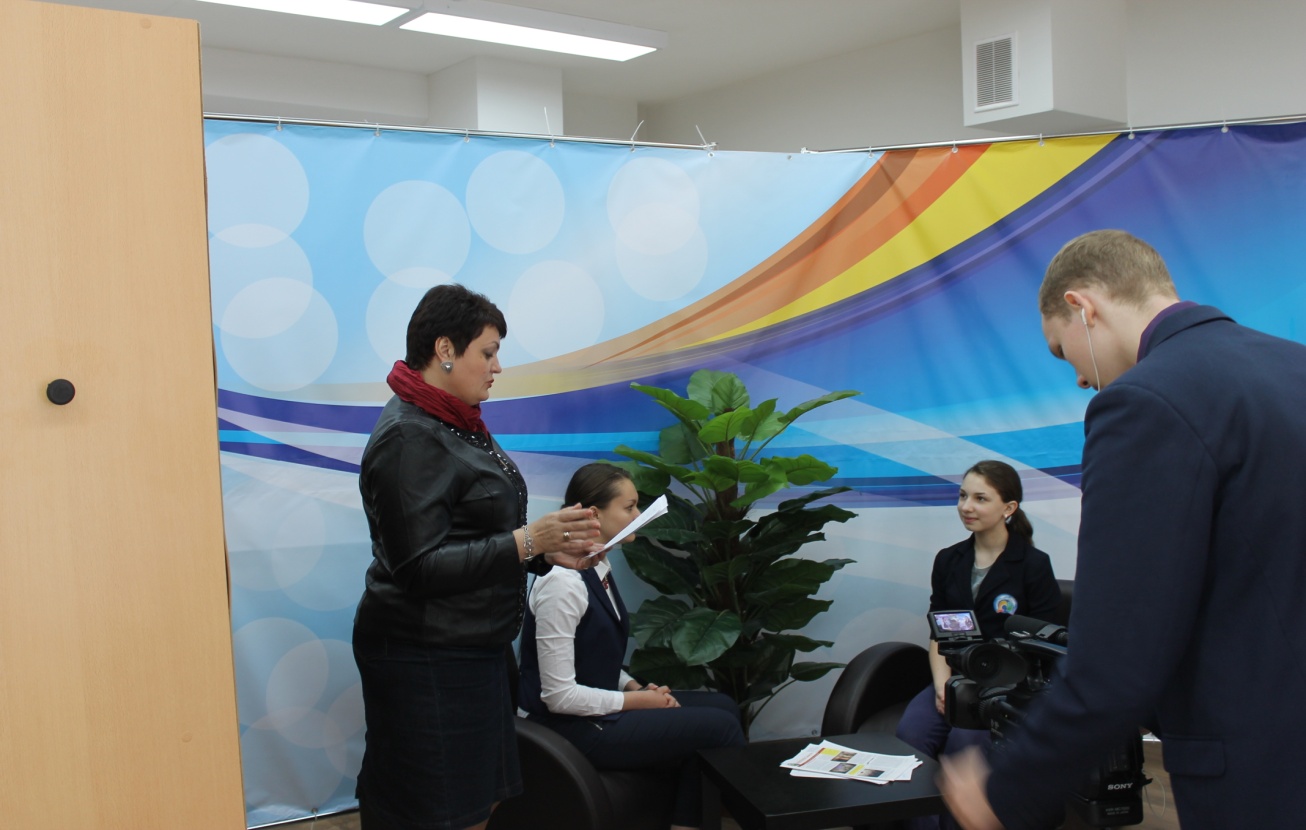 Номинация «В НОГУ СО ВРЕМЕНЕМ»
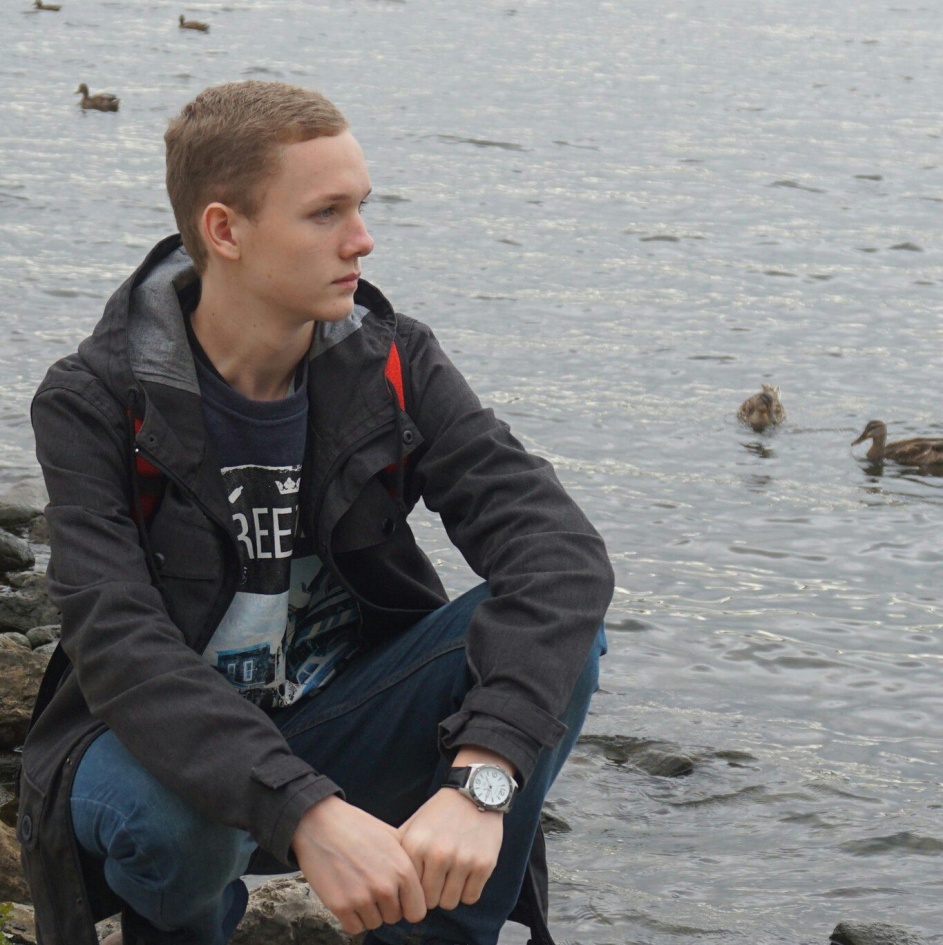 Матвеев Евгений Андреевич,
обучающийся 11А класса